Identification of some species of   Enterobacteriaceae
النص هنا
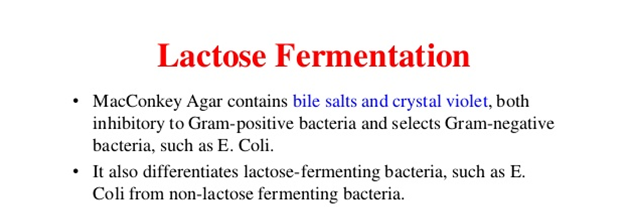 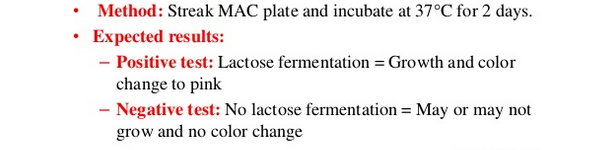 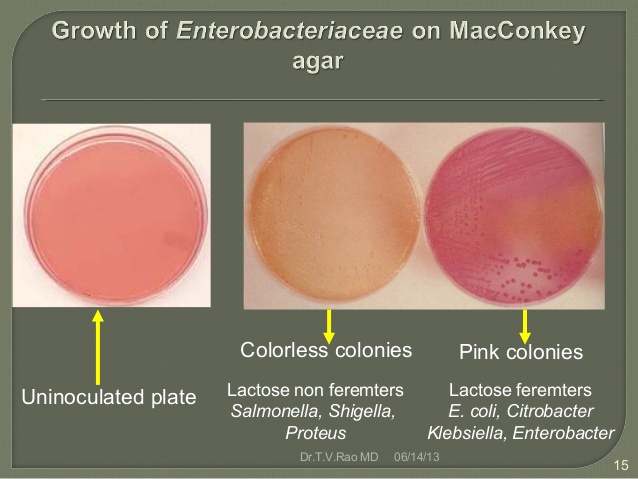 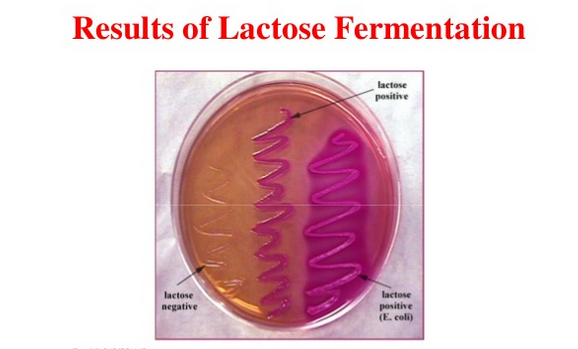 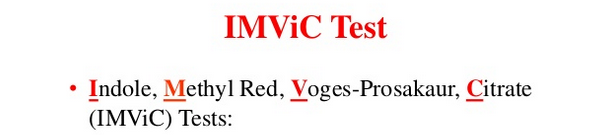 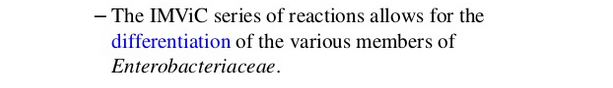 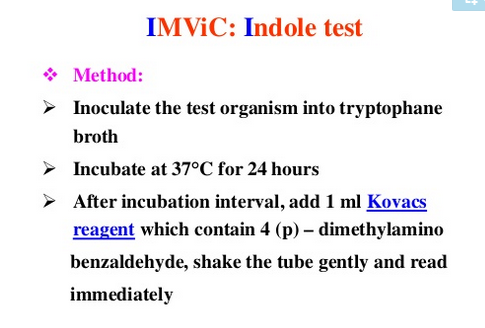 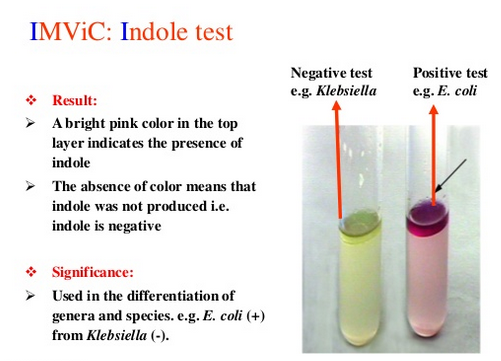 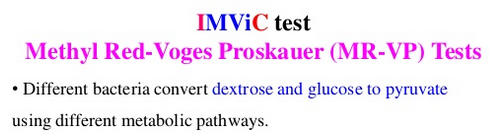 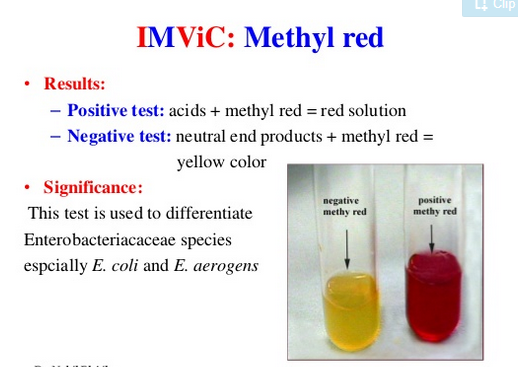 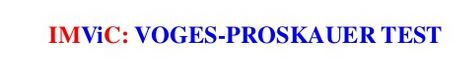 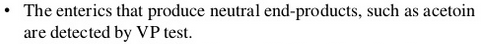 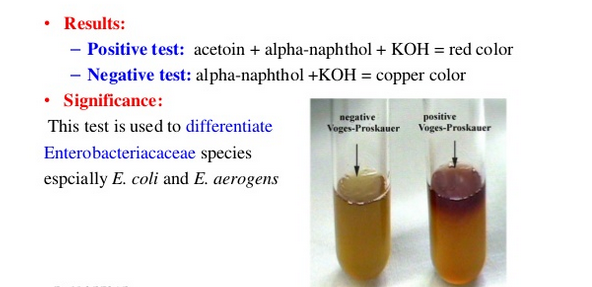 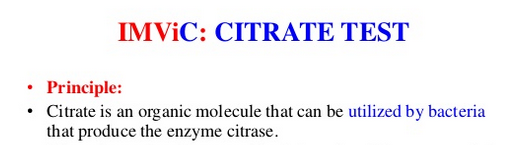 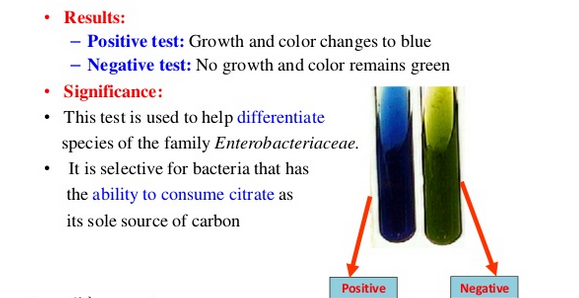 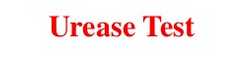 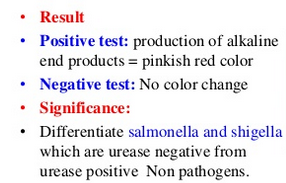 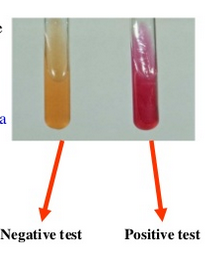 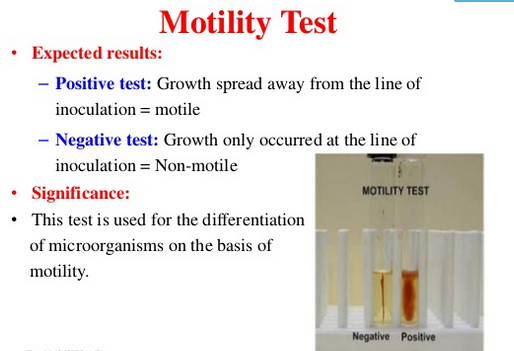 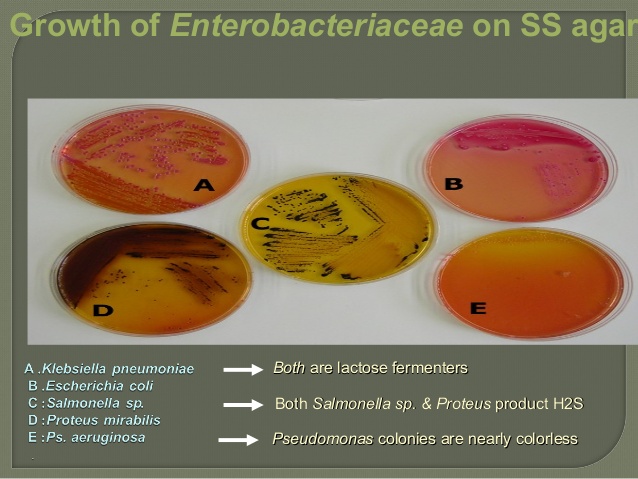